Appunti di Liberty milaneseMilano / Palazzo Castiglioni / 25 ottobre 2018
Marco Cavenago

Università degli Studi di Milano
Dipartimento di Beni Culturali e Ambientali
Cattedra di Storia dell’Arte Contemporanea
Uno stile internazionale
Arthur Lasenby Liberty (primo negozio a Londra, 1895, poi anche a Milano in Galleria)
Art Nouveau in area franco-belga
Jugendstil in Germania
Sezessionstil in Austria
Modern Style in Inghilterra
In parallelo: Louis Comfort Tiffanynegli USA (negozio a NY, 1892)
   
  Rossana Bossaglia (1925–2013)
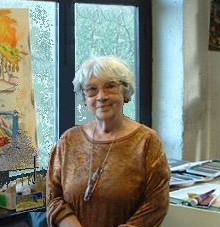 La situazione italiana
Stile floreale
Modernismo
Arte italiana decorativa e industriale (Camillo Boito)
Giovanni Beltrami & C.

Vetrata dei pavoni

1902

Milano, Castello Sforzesco(già Somma Lombardo, Villa Mosterts,dono Vetreria Grassi, 2017)
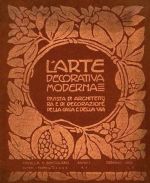 Arte decorativa moderna. Rivista d’architettura e decorazione della casa e della vita
(Ceragioli, Thovez, Reycend, Calandra, Bistolfi) dal 1902
Torino 1902 – Prima Esposizione Internazionale d’Arte Decorativa Moderna(manifesto di Leonardo Bistolfi)
Milano 1906 Esposizione InternazionaleInaugurazione del traforo del Sempione(manifesto di Leopoldo Metlicovitz)
Ulisse Stacchini
Casa Donzelli

1903

Via Gioberti 1
Zona Magenta-Sempione
Giulio Ulisse Arata
Casa Berri Meregalli

1911-1914

Via Cappuccini 11angolo via Vivaio
Zona Porta Venezia
Giovanni Battista Bossi
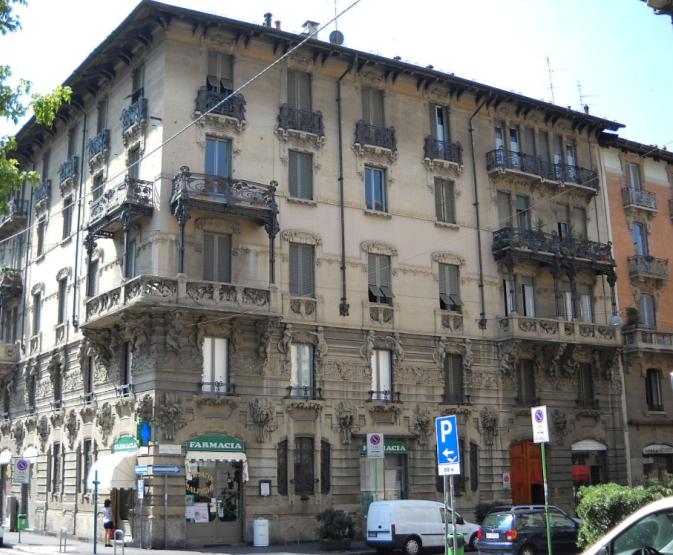 Casa Galimberti
1902-1905
Casa Guazzoni
1903-1906

Entrambe in via MalpighiZona Porta Venezia
Antonio Tagliaferri
Casa Laugier

1905

Corso Magentaang. piazzale Baracca

Piano terra d’angolo: Farmacia Santa Teresa con arredi d’epoca
Alessandro Mazzucotelli
Cancello delle farfalle

1903

Via Ausonio 3
Zona S. Ambrogio
Eugenio Quarti
Buffet

MilanoCastello Sforzesco
Dal Piano Beruto 1884 alPiano Pavia-Masera 1912
Angelo CattaneoGiacomo Santamaria
Ex Corso Hotel

1902-1905

Piazza Liberty(da corso Vittorio Emanuele II)
Casa Ferrario

1903

Via Spadari
(ferri battuti di Alessandro Mazzucotelli)
Gaetano Moretti
Casa Moretti

1911-1913

Viale Majno 15
Zona Porta Venezia
Gaetano Moretti: sull’Adda
Mausoleo Crespi1896-1906
Centrale idroelettricaTrezzo, 1906
Alfredo Campanini
Casa Campanini

1904-1905

Via Bellini 11 ang. via Livorno
Zona Monforte
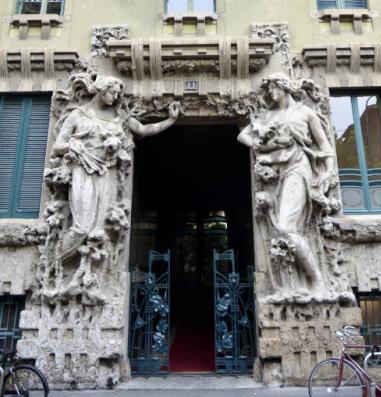 Allegorie della Pittura e della Scultura di Michele Vedani, precoce omaggio alle discusse figure di Bazzaro per Palazzo Castiglioni
Achille Manfredini
Kurssal Diana

1908

Viale Piave
Zona Porta Venezia

Già Bagni Diana,poi ristrutturato negli anni Venti
Ferdinando TettamanziGiovanni Mainetti
Biblioteca Comunale Venezia

1908-1910

Via Frisi ang. via Melzo
Zona Porta Venezia

Già Cinema Galli, indi Dumont, poi autosalone e autorimessa, biblioteca rionale dal 2001
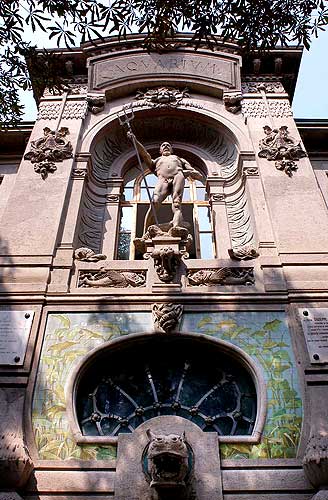 Giuseppe Sebastiano Locati con Orsino Bongiceramiche Richard, Nettuno di Oreste Labò, rilievi ditta Chini
Acquario Civico1906
Piazza Wagner 4-6

Formelle policrome con melograni e scoiattoli
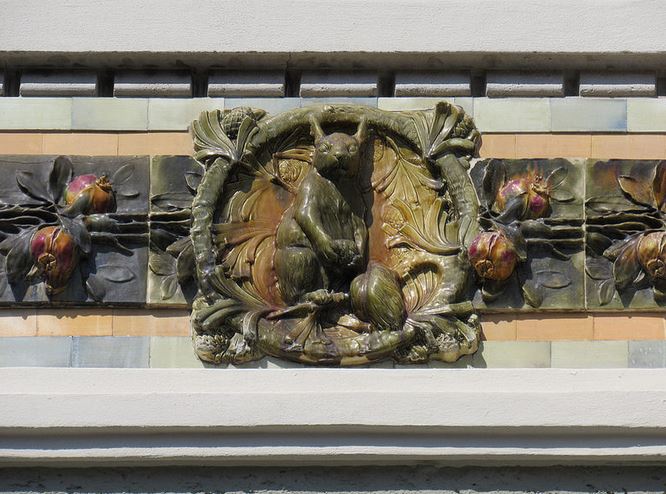 Giuseppe Sommaruga,Villa Romeo Faccanoni, 1912-1914via Buonarroti 48 (Clinica Columbus)
PALAZZO CASTIGLIONI

Per Ermenegildo Castiglioni
Inaugurato a maggio 1903
Polemiche e ironie per le due statue di Ernesto Bazzaro, Industria e Pace (vignette sul Guerrin Meschino), che sono rimosse già a fine mese e conservate in magazzino dalla ditta costruttrice fino al 1914


Giuseppe Sommaruga(Milano 1867-1917)
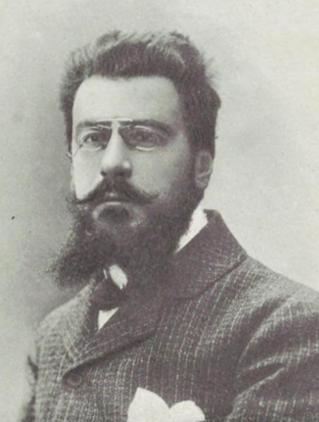 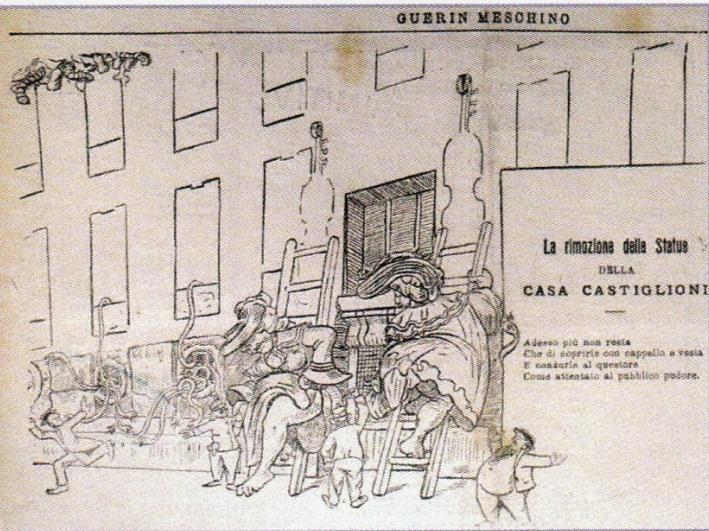 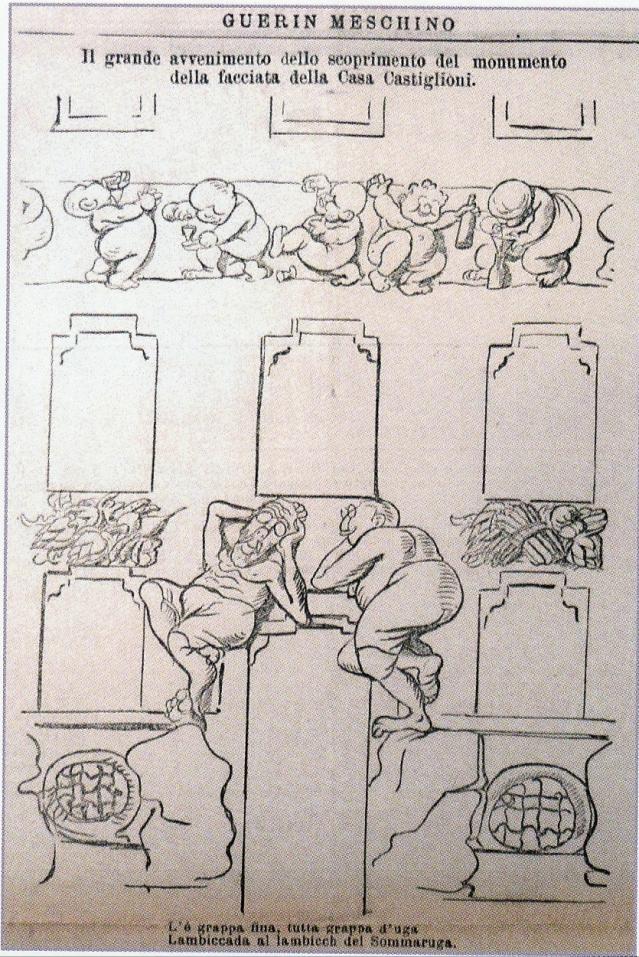 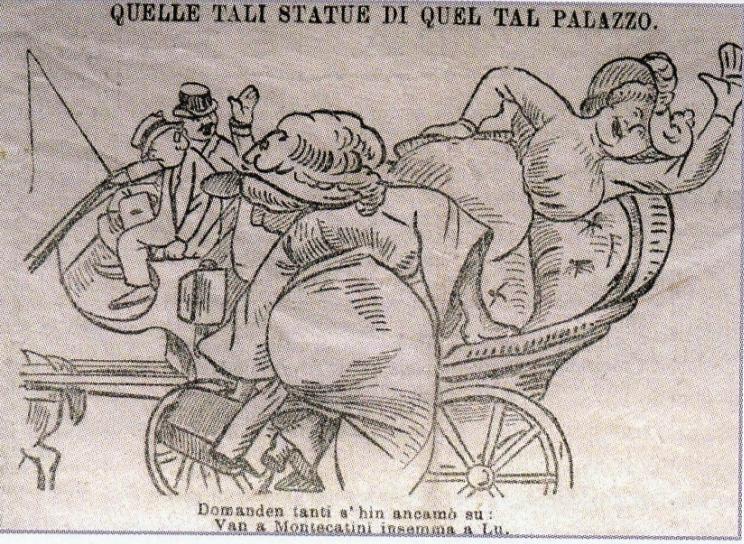 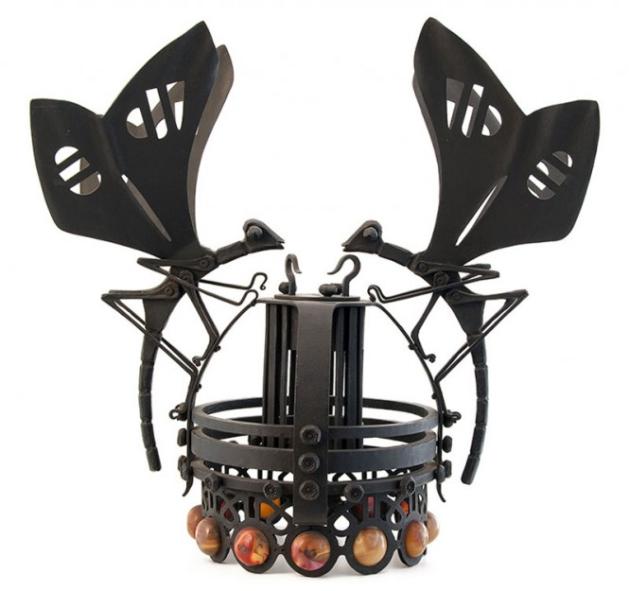 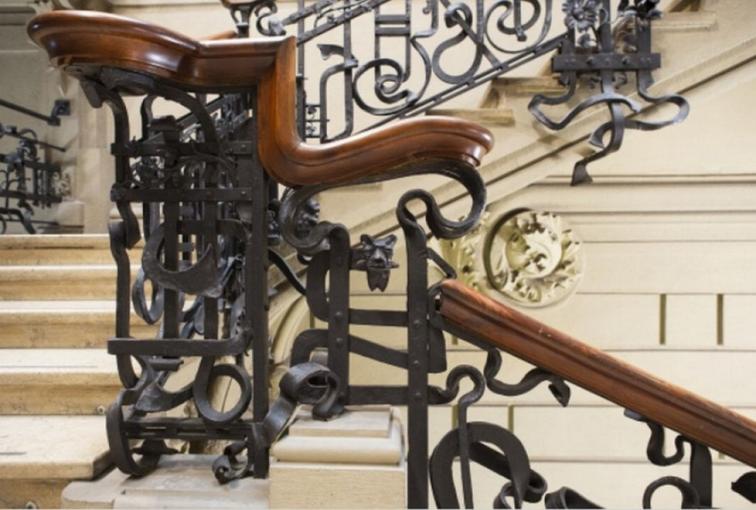 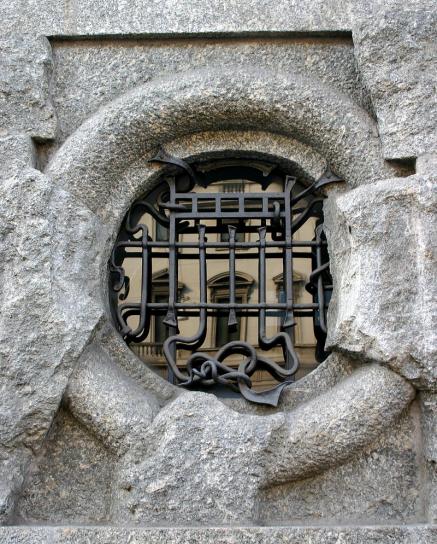 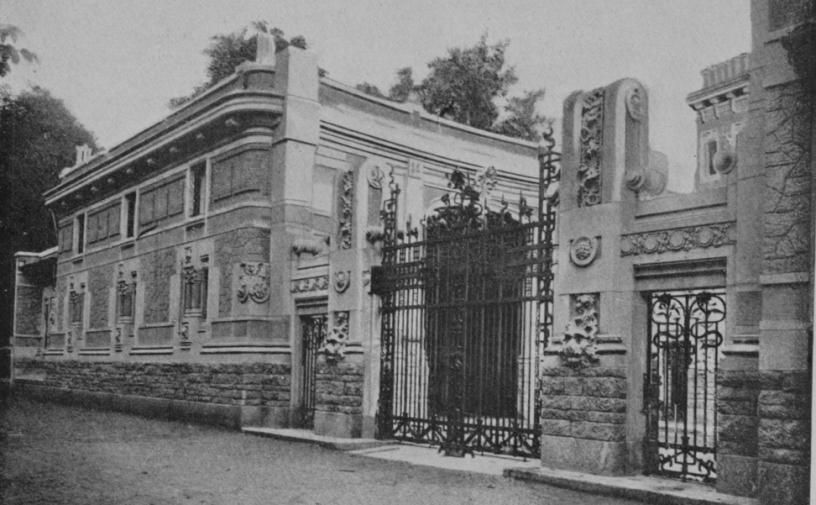 Hotel Palace, Varese, 1912
Complesso Campo dei Fiori, Varese, 1908-12
Mausoleo Faccanoni, Sarnico, 1907-8
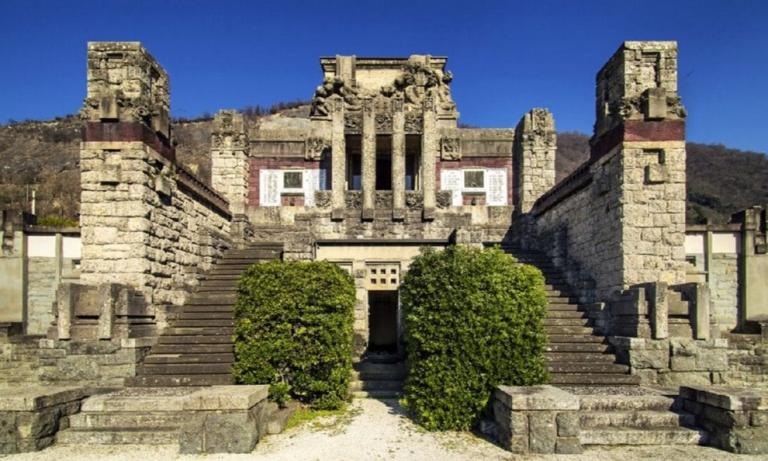 Villa Luigi Faccanoni, Sarnico, 1912
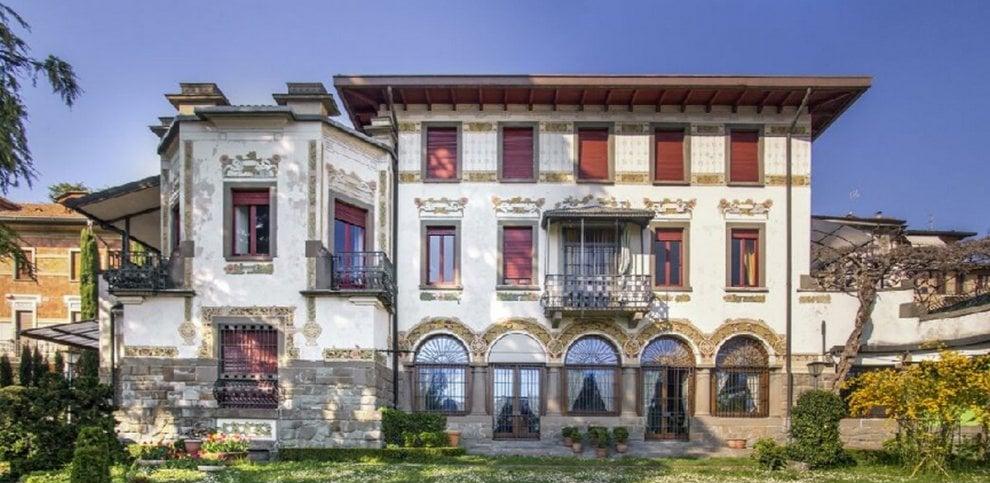 Liberty al Cimitero Monumentale
Enrico Butti, Isabella Casati, 1890
Leonardo Bistolfi,Edicola Toscanini, 1909-11
Liberty al Cimitero Monumentale
Ernesto Bazzaro,Edicola Crespi, 1909-12
Michele Vedani, L’ultimo bacio, Edicola Riboni Bonelli, 1907
Grazie dell’attenzione